FragPipe enables the one-stop analysis for DDA and DIA bottom-up proteomicsCNCP 2023Aug 30, 2023
Fengchao Yu

University of Michigan, Ann Arbor, Michigan, United States
Data acquisition and analysis in bottom-up proteomics
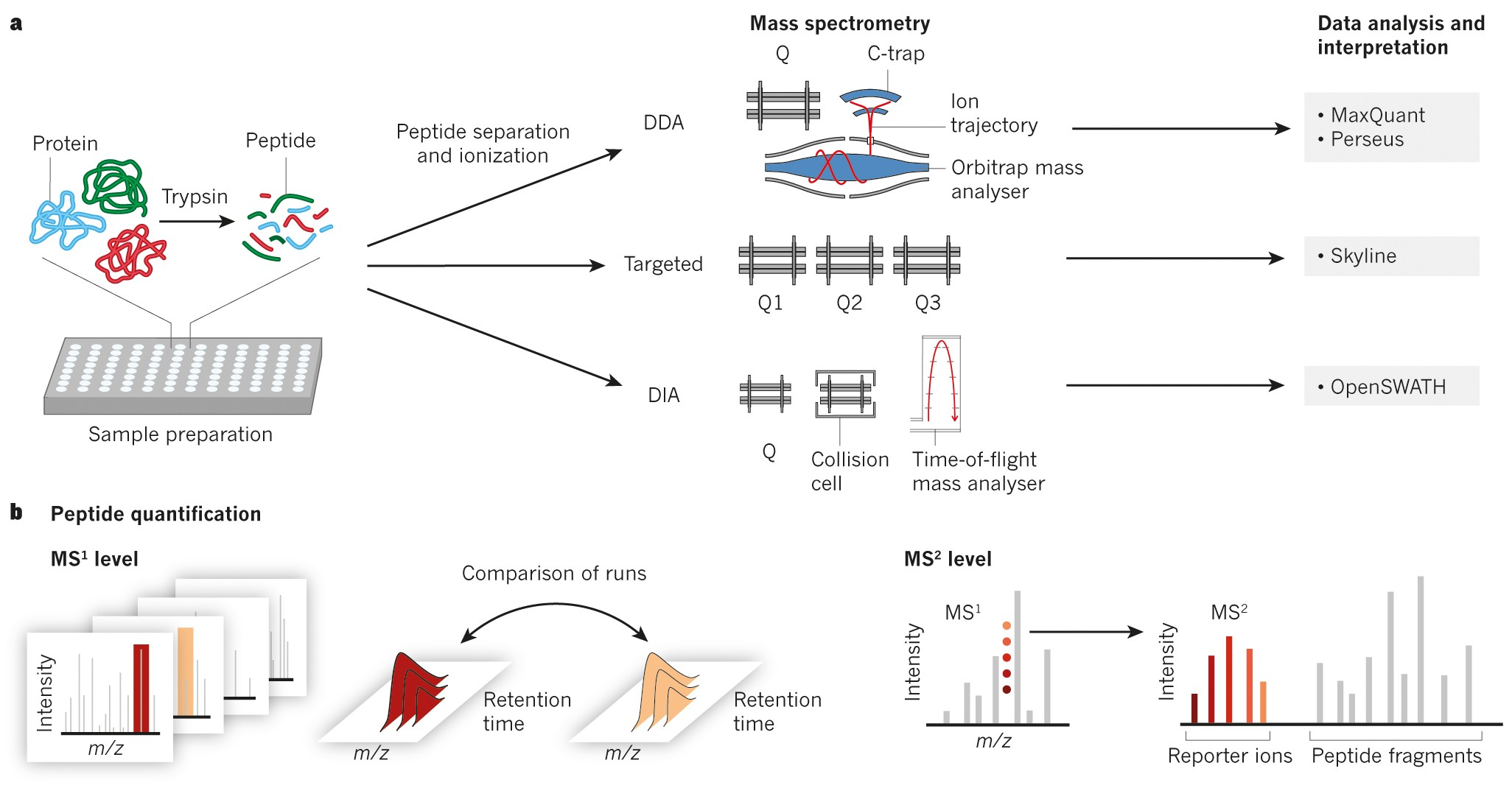 Aebersold and Mann, Nature (2016)
FragPipe is becoming one-stop proteomics data analysis suite
FragPipe supports:
Closed and open searches
FDR estimation
Glycopeptide search
Deep-learning-based rescoring
PTM discovery
Spectral library building
Label-free quantification
Isotopic-labeled quantification
Isobaric-labeled quantification
DIA peptide identification and quantification
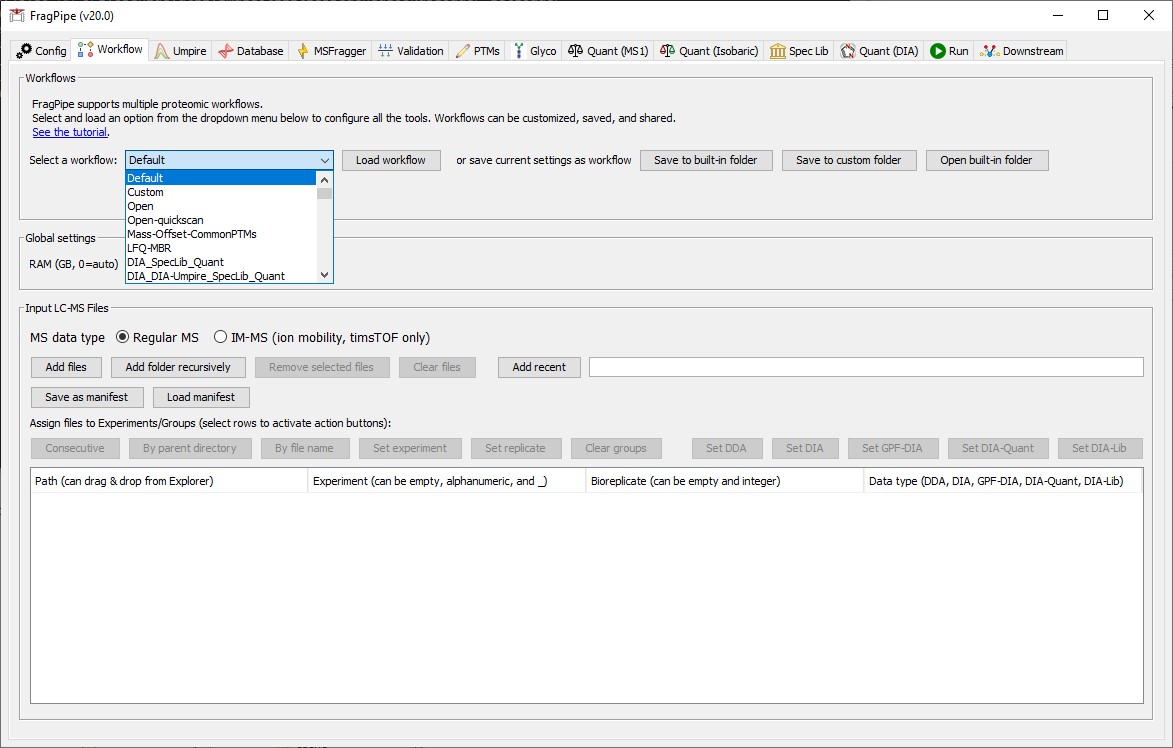 Deep-learning-based prediction
How to use deep-learning-based prediction in peptide identification?
Generate a spectral library from the whole database
The spectral library can be reused
Predicting the whole database is slow
PTMs and non-specific digestion make it too slow to be used in practice
Rescore the PSMs after database searching
Most tools require GPU
Most tools require Python or upload to webserver.
There is no easy-to-use GUI interface
An ideal rescoring software
Most users do not have powerful NVIDIA GPUs
CPU only
Fast
Installing Python packages is not always easy
No additional installation
Plug and play (distributed with FragPipe)
Command line interface is not user friendly
Easy-to-use GUI (FragPipe)
MSBooster
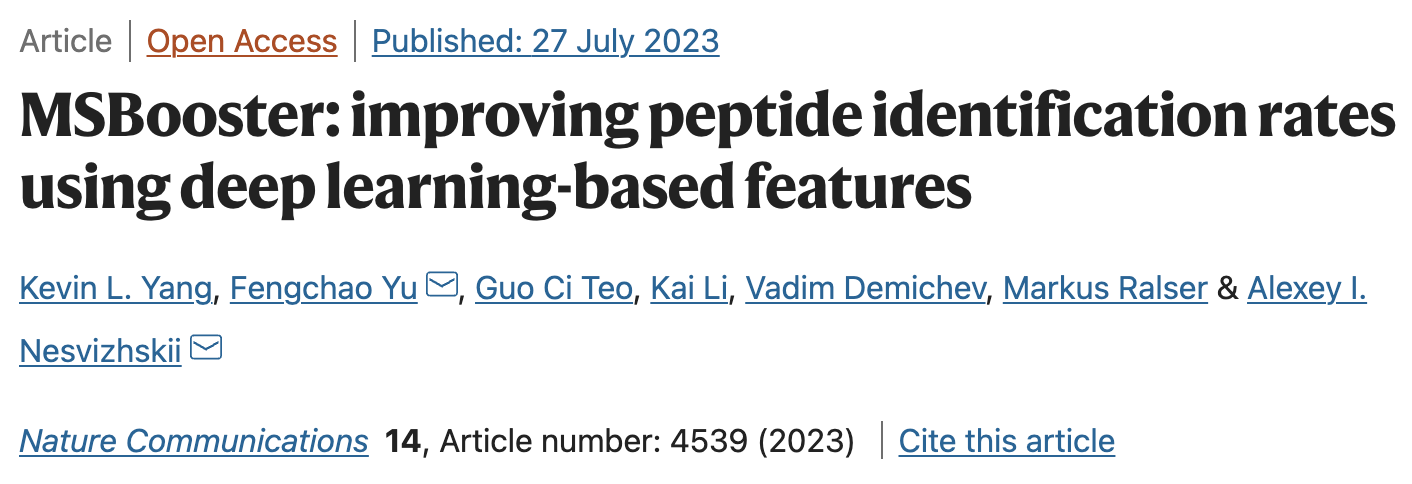 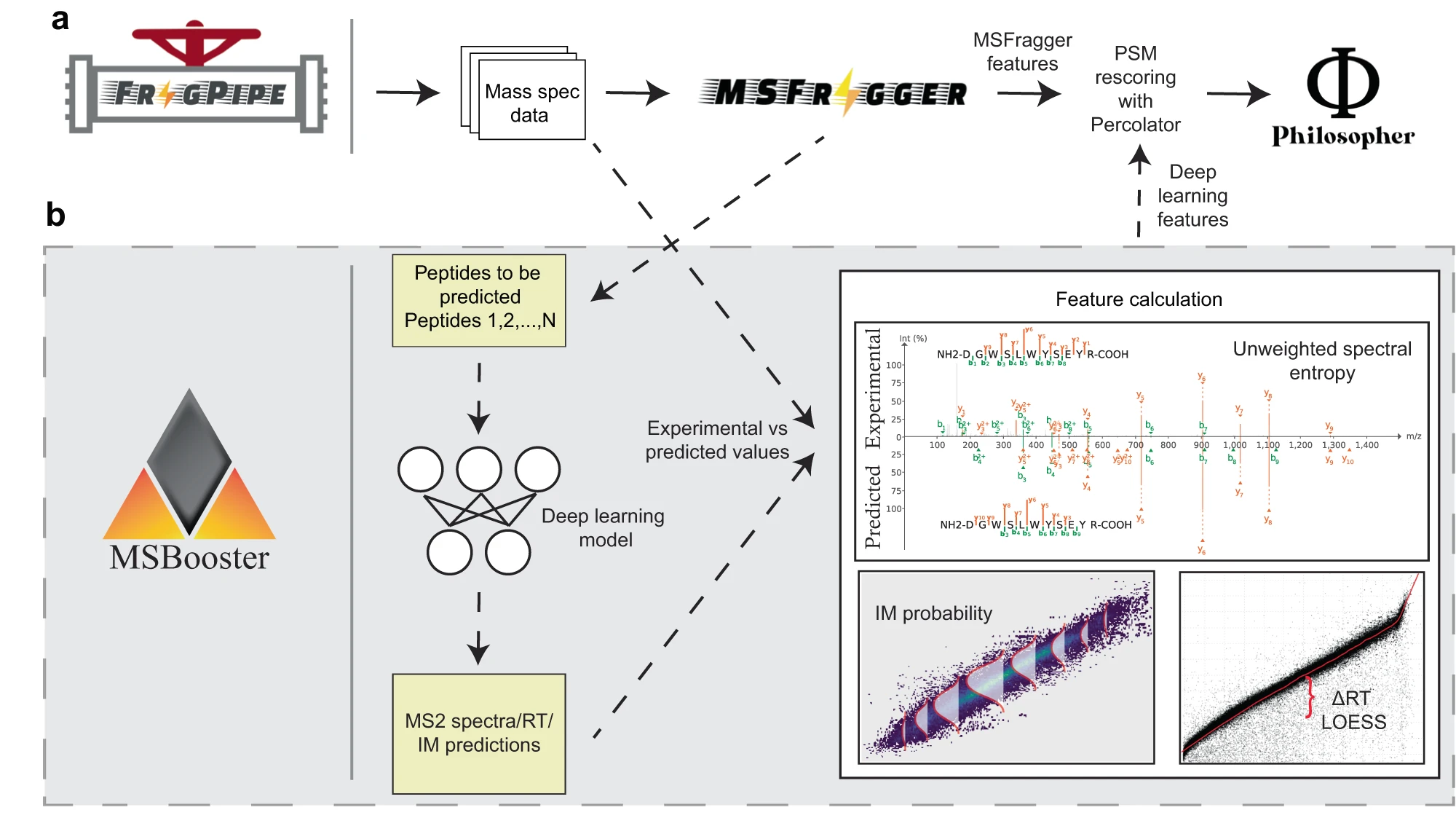 HLA rescoring
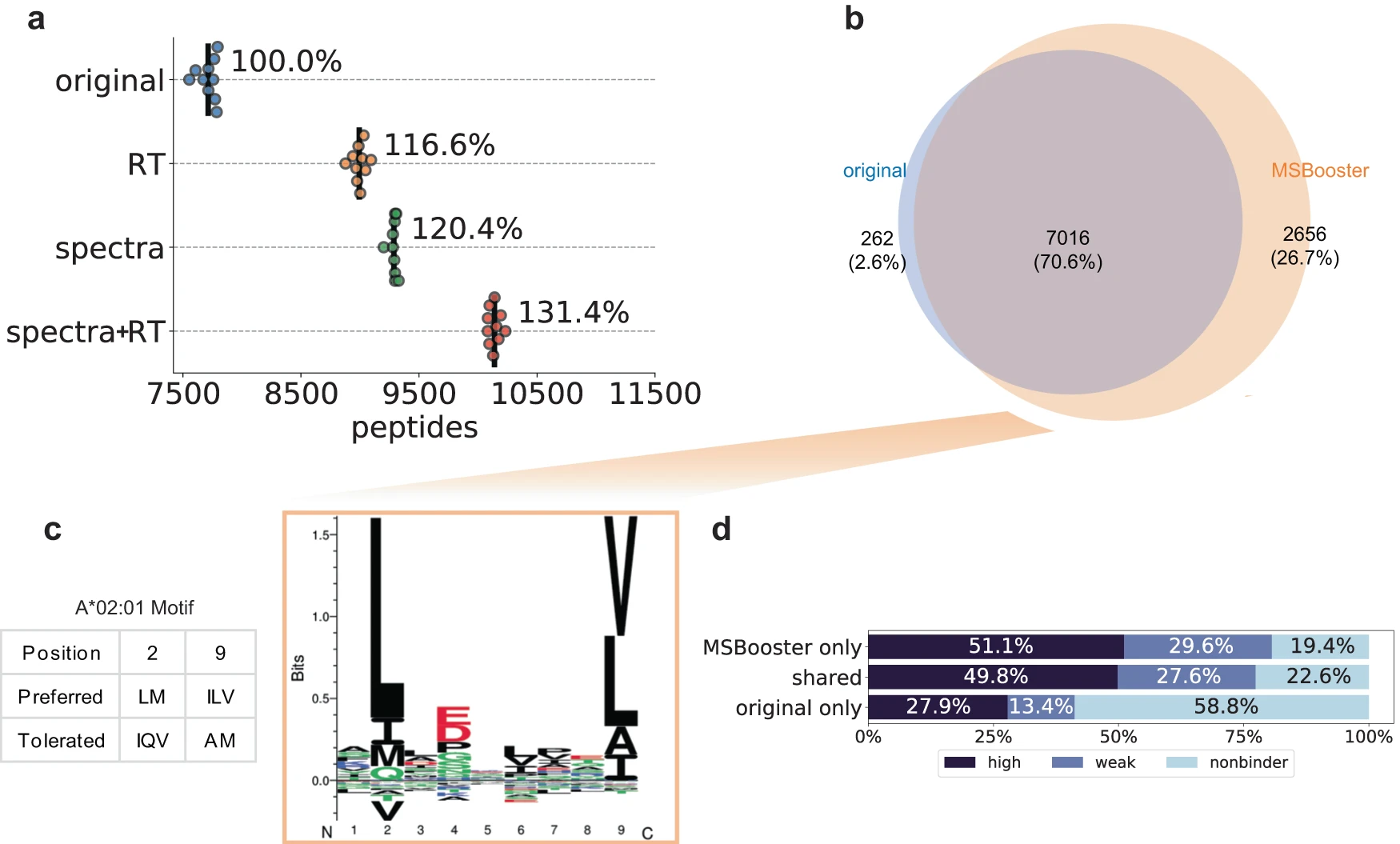 Yang et al., Nat. Commun. (2023)
timsTOF HeLa tryptic search rescoring
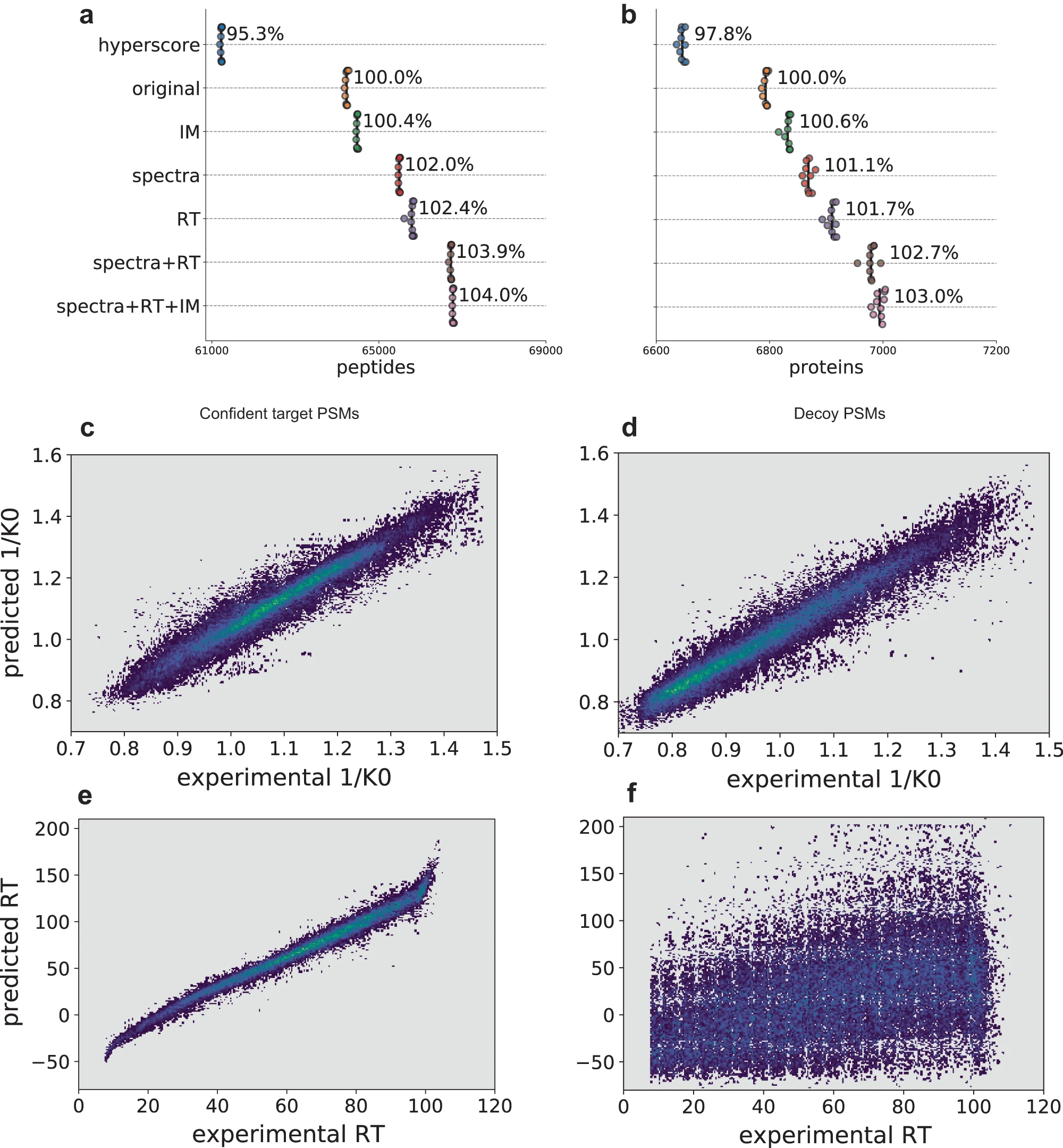 Yang et al., Nat. Commun. (2023)
DIA data analysis
In silico/experimental spectral library based
Easy to implement
Easy to get good results from tryptic proteome data with common PTMs
Many tools have been developed
Time consuming
Developing another tool is BORING
Feature extraction and pseudo-MS/MS based
Sensitivity is low
Slow
DIA data analysis
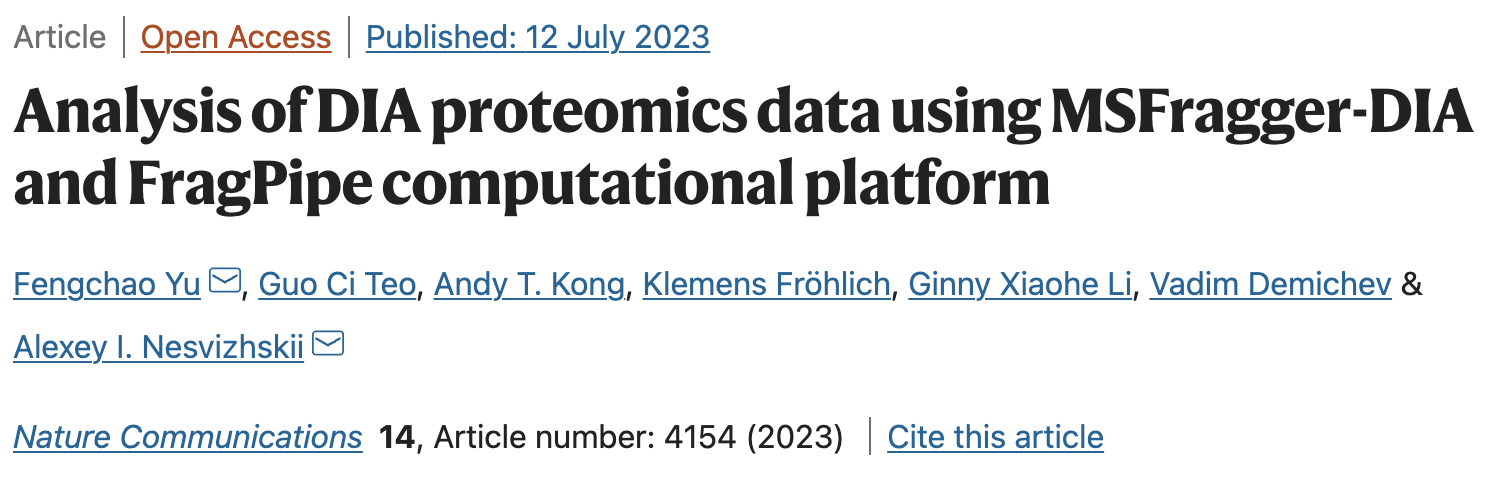 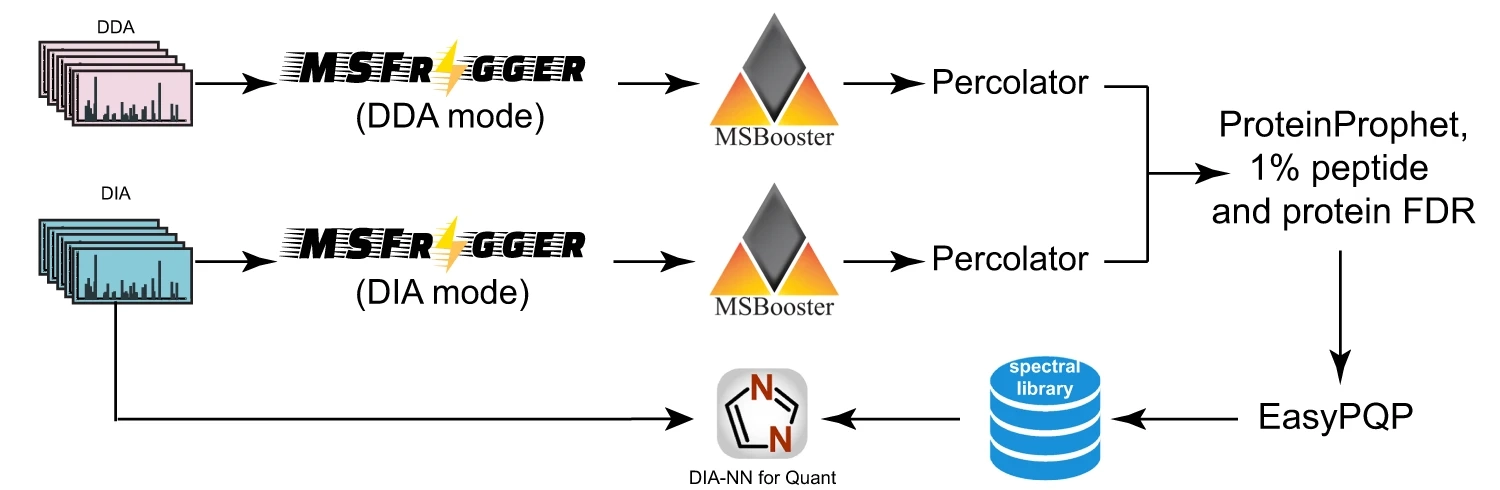 DIA data analysis
92 Human lymph nodes (real patient heterogeneity) + spike-in E. coli peptides
Fröhlich et al., Nat. Commun. (2022)
Fröhlich et al., Nat. Commun., (2022)
DIA data analysis
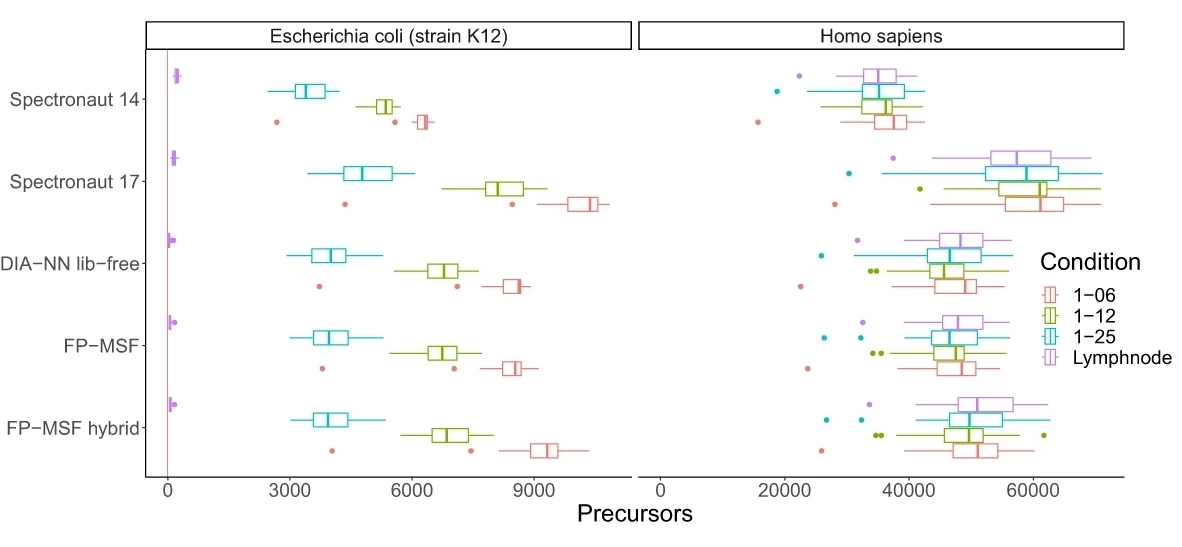 Yu et al., Nat. Commun. (2023)
DIA data analysis
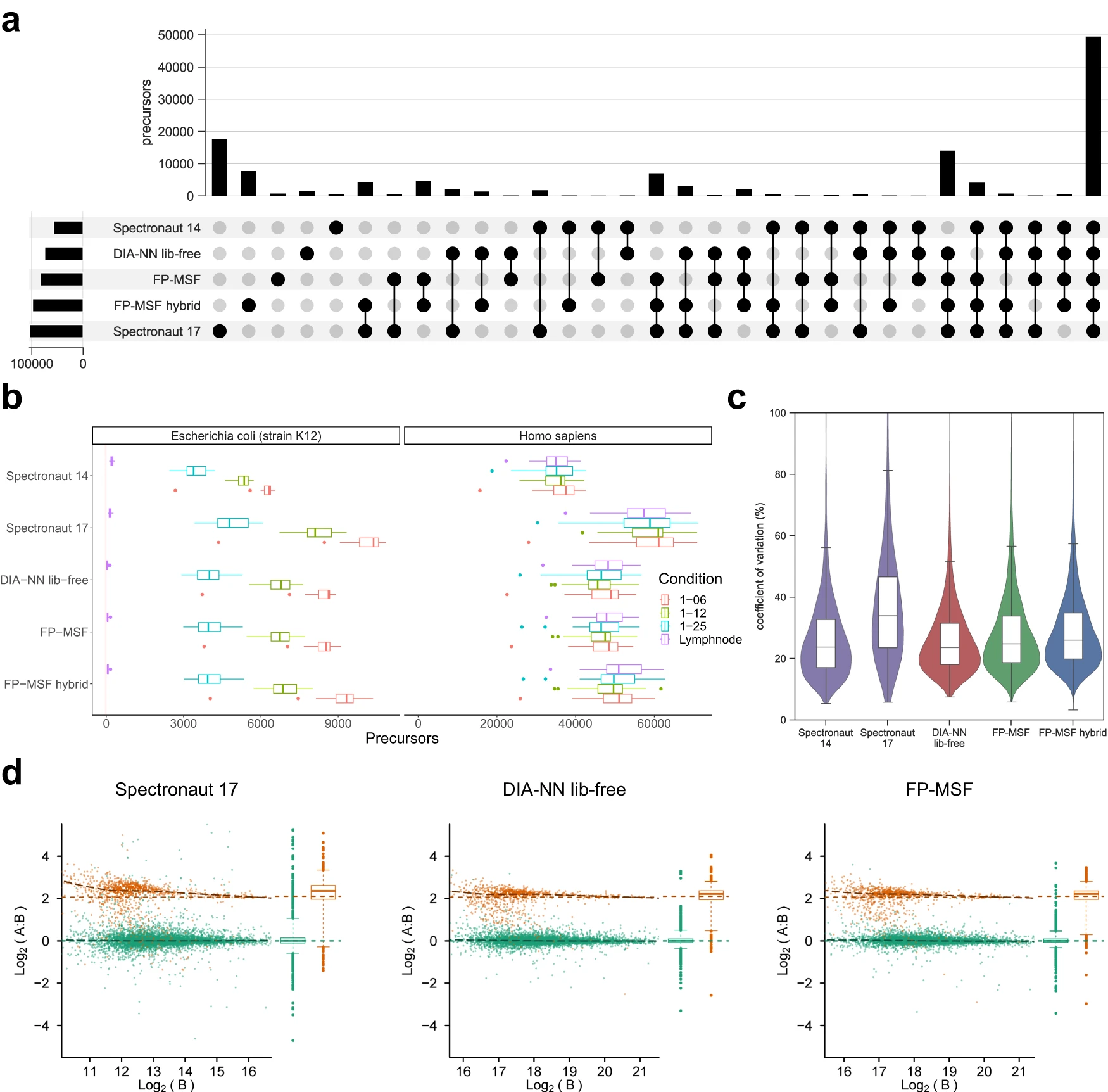 Yu et al., Nat. Commun. (2023)
DIA data analysis
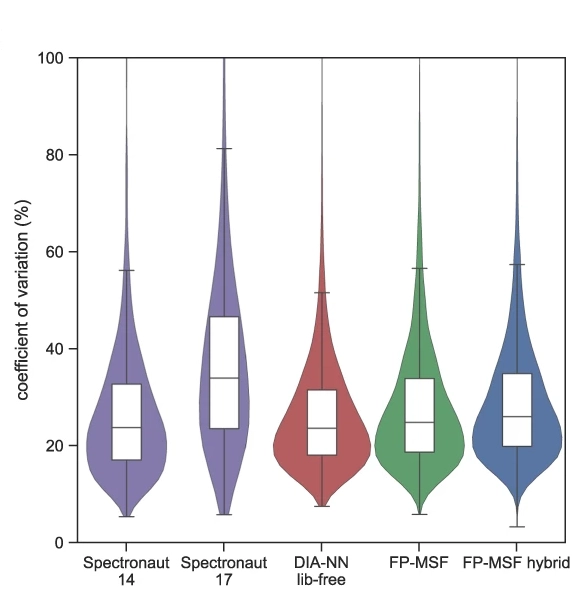 Yu et al., Nat. Commun. (2023)
DIA data analysis
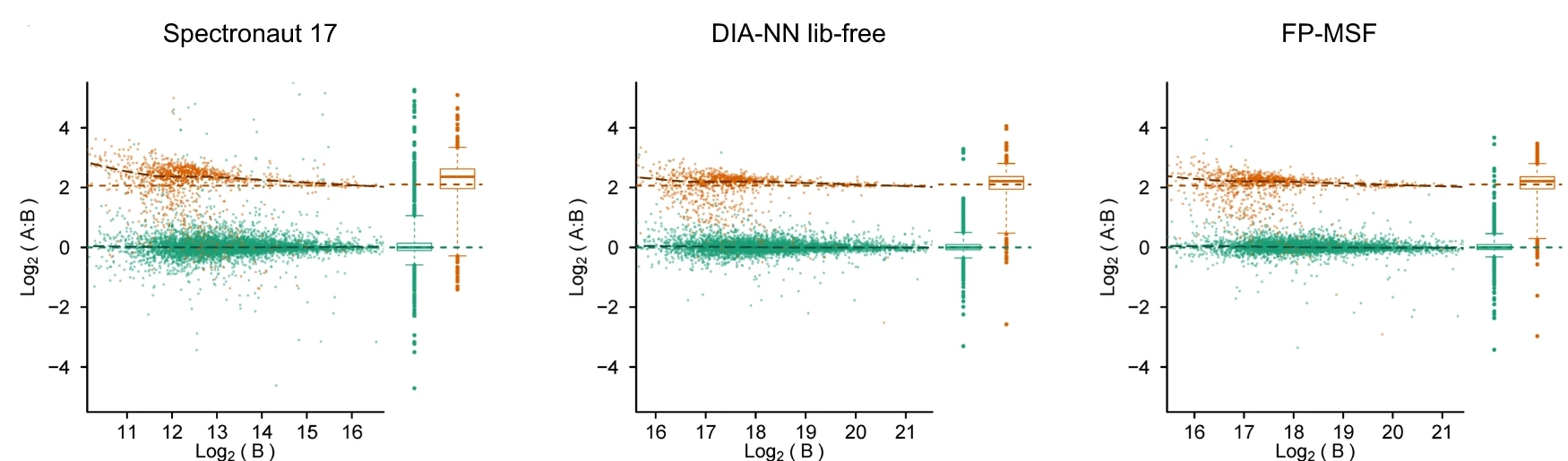 Yu et al., Nat. Commun. (2023)
DIA data analysis
Proteome
Phosphoproteome
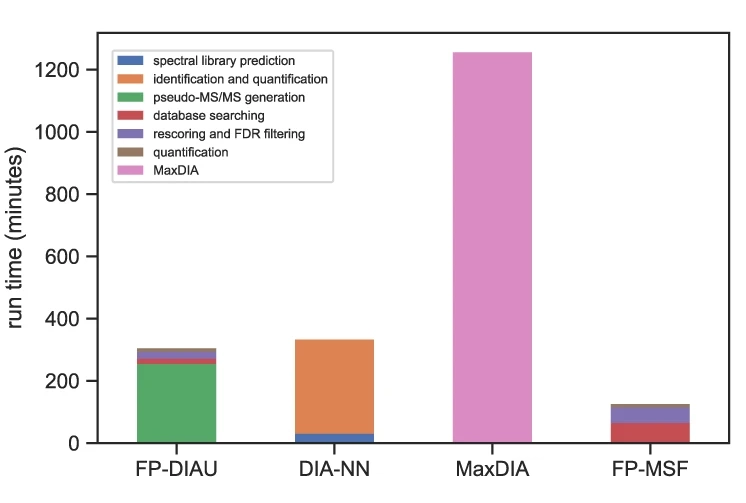 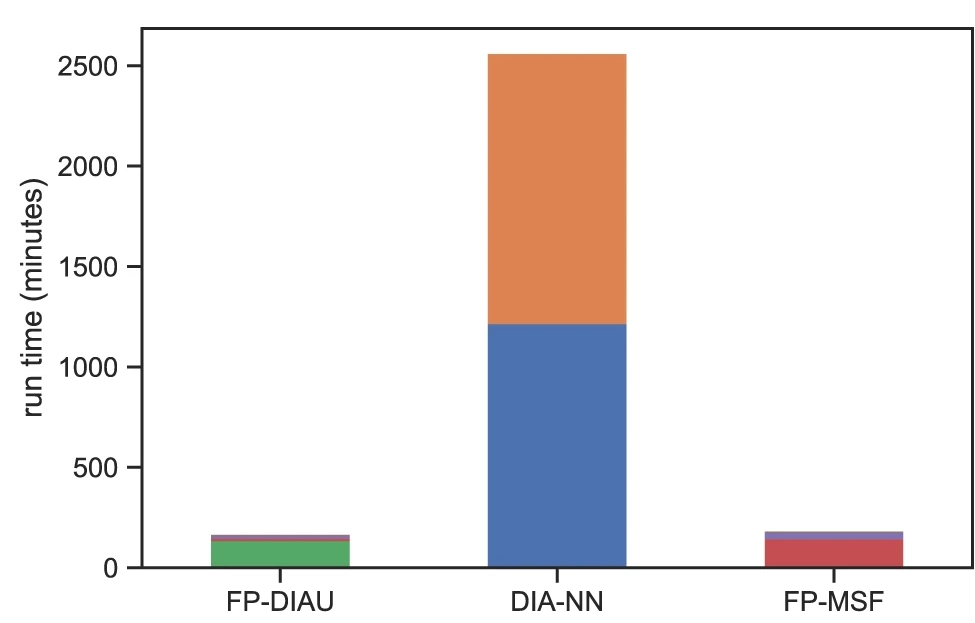 Windows desktop: Intel Core i9-10900K, 3.70 GHz, 10 cores, 20 logical processors, 128 GB of memory
Yu et al., Nat. Commun. (2023)
What about comment-line interface?
High performance computing clusters
Webservers
Processing many jobs in batches
Usage:
        fragpipe --headless --workflow <path to workflow file> --manifest <path to manifest file> --workdir <path to result directory>
Options:
 -h
        --help                          # Print this help message.
        --headless                      # Running in headless mode.
        --workflow <string>             # Specify path to workflow file.
        --manifest <string>             # Specify path to manifest file.
        --workdir <string>              # Specify the result directory.
        --dry-run                       # (optional) Dry run, not really run FragPipe.
        --ram <integer>                 # (optional) Specify the maximum allowed memory size.
        --threads <integer>             # (optional) Specify the number of threads.
        --config-msfragger <string>     # (optional) specify the location of the MSFragger jar file.
        --config-ionquant <string>      # (optional) specify the location of the IonQuant jar file.
        --config-philosopher <string>   # (optional) specify the location of the Philosopher binary file.
        --config-python <string>        # (optional) specify the location of the Python directory.
Acknowledgements
Nesvizhskii group:
Alexey Nesvizhskii (PI)
Andy Kong
Guo Ci Teo
Dmitry Avtonomov
Sarah Haynes
Daniel Polasky
Daniel Geiszler
Kevin Yang
Ginny Xiaohe Li
Kai Li
Collaborators:
George Rosenberger (EasyPQP)
Lukas Käll (Percolator)
David Shteynberg (PTMProphet)
Vadim Demichev (DIA-NN) 
Keriann Backus Lab (UCLA)
Stephan Hacker Lab (Leiden U)
Ralser Lab (Francis Crick)
Ying Zhu (Genentech)
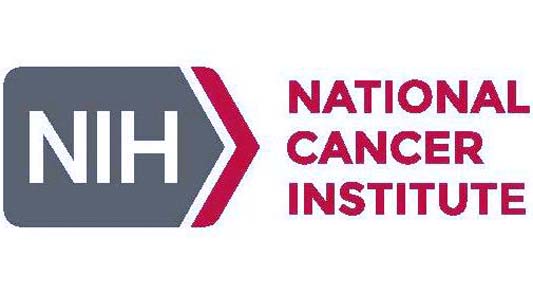 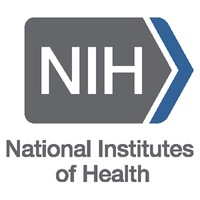 Thank you
Q & A